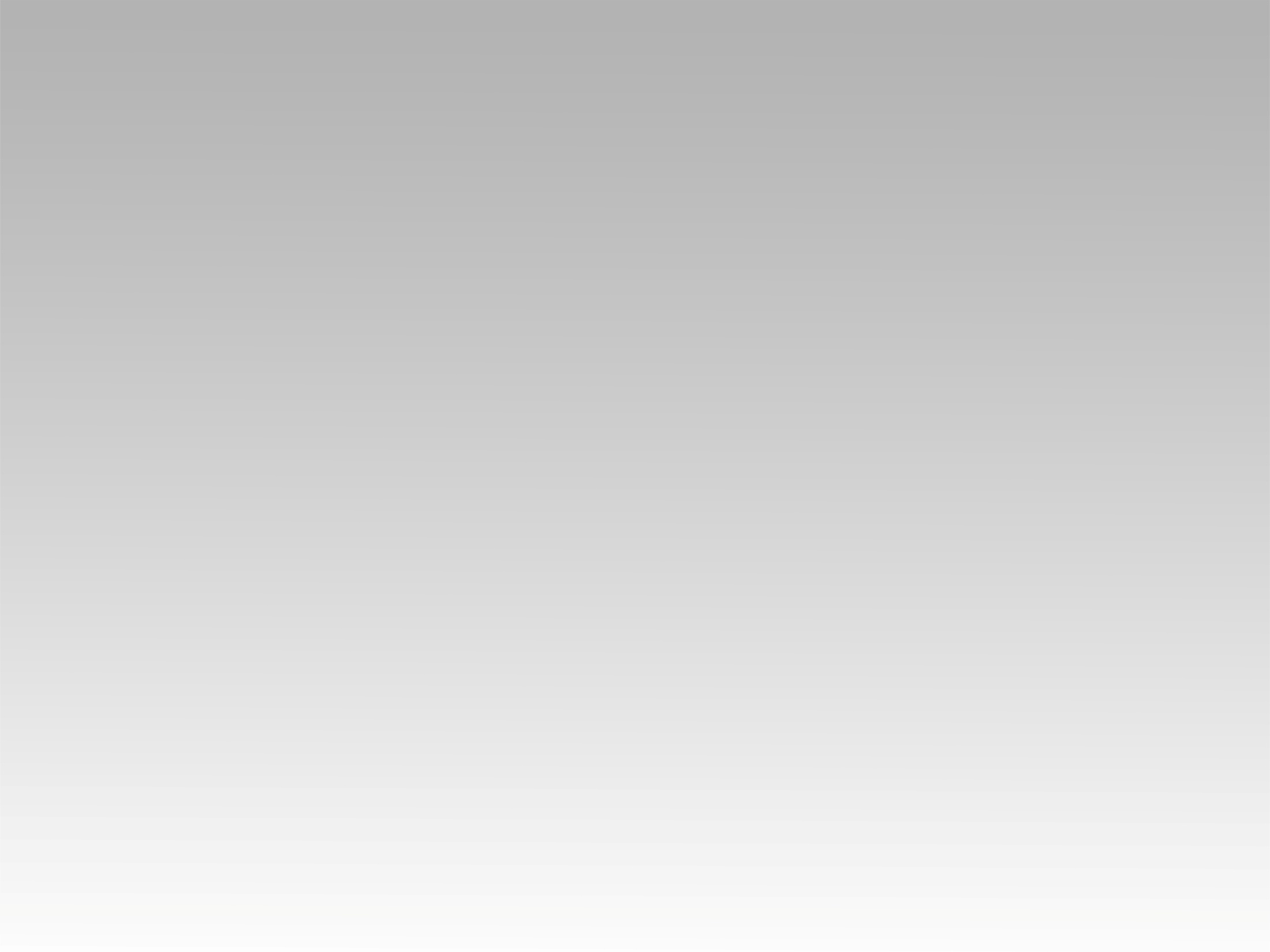 تـرنيــمة
لأن الله محبة
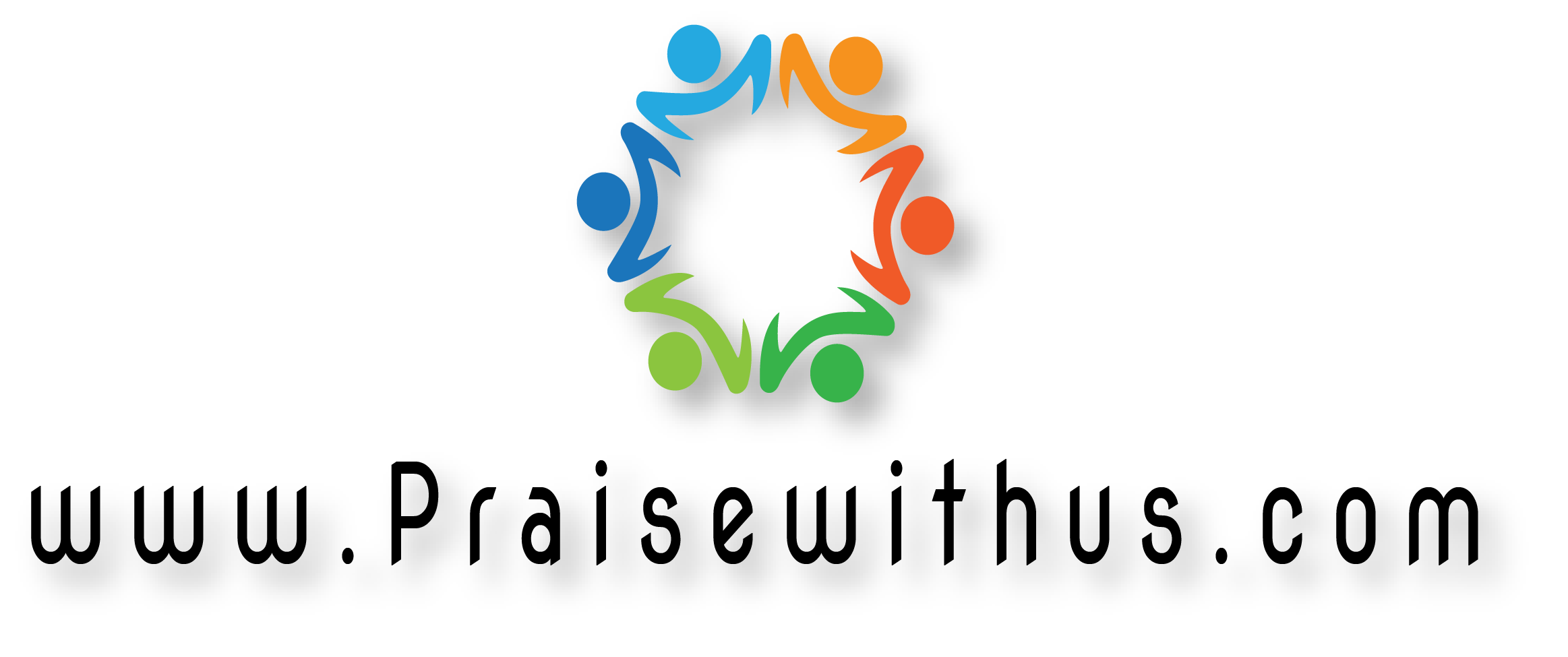 1- 
دايماً باسأل نفسي 
ليه يسوع مات علشانيوساب الملايكة 
وعاش عالأرض فقير
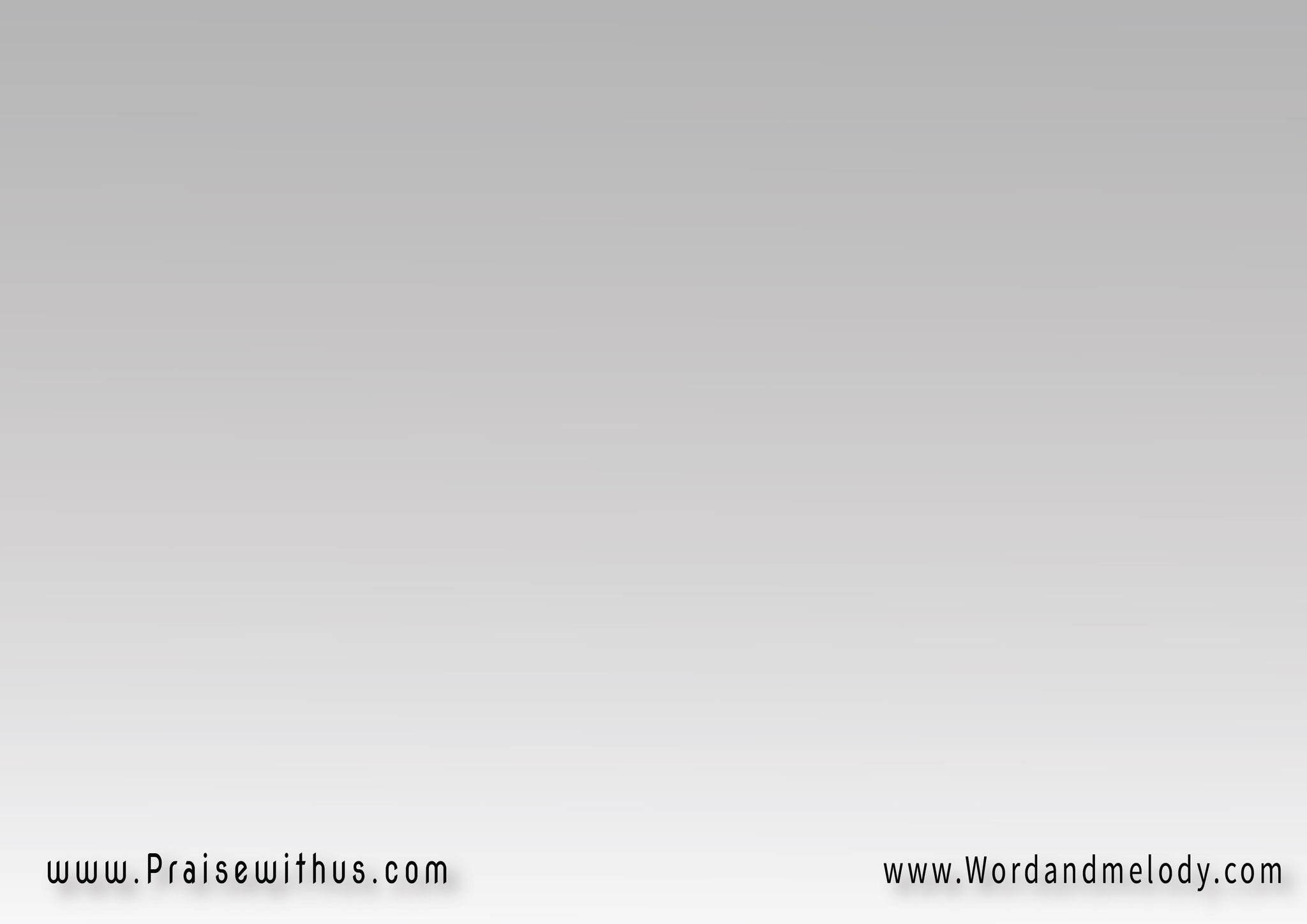 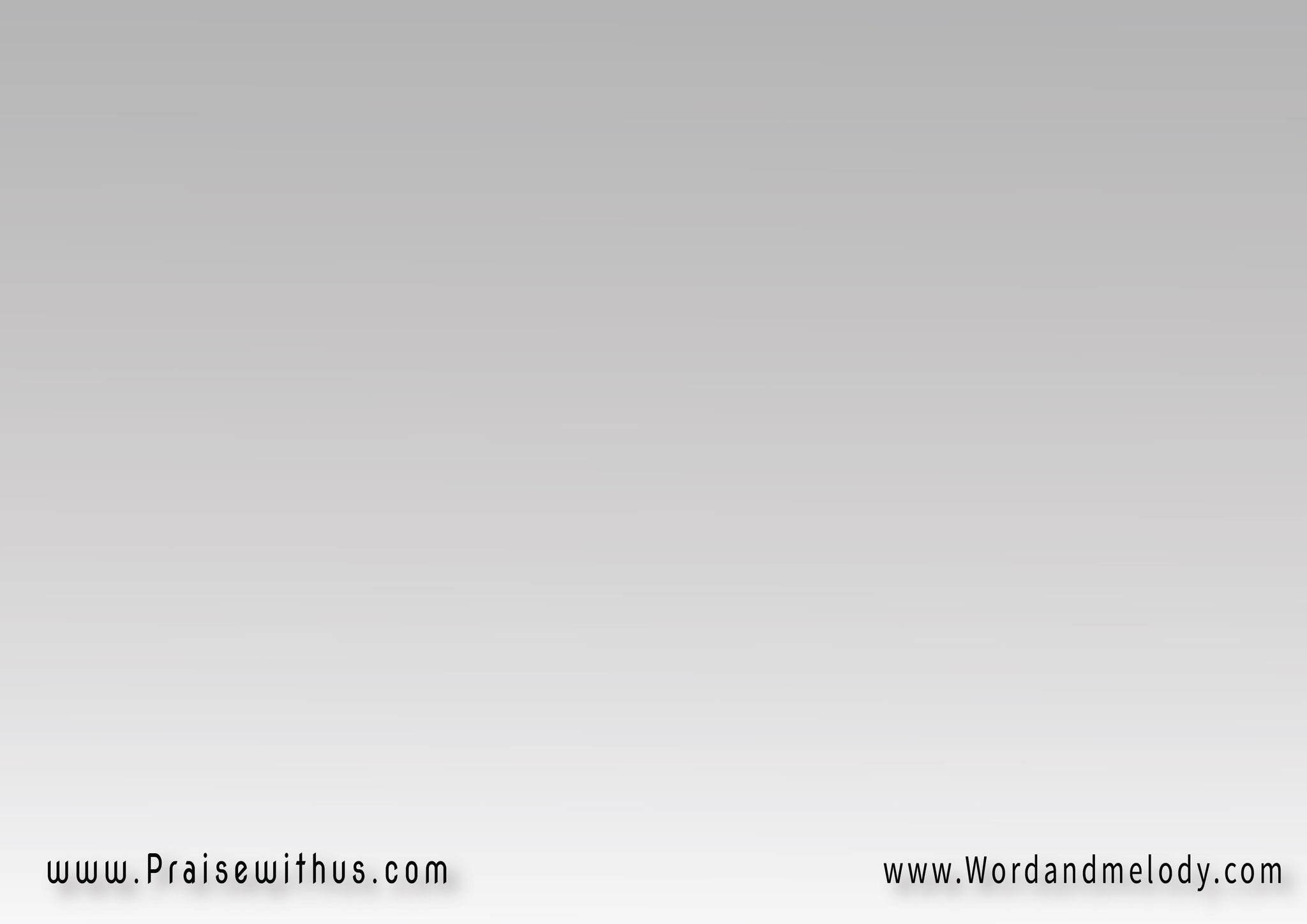 (إتعاقب بدالي
 وشال عني احماليوبدالها إداني 
حب وقلب كبير)2
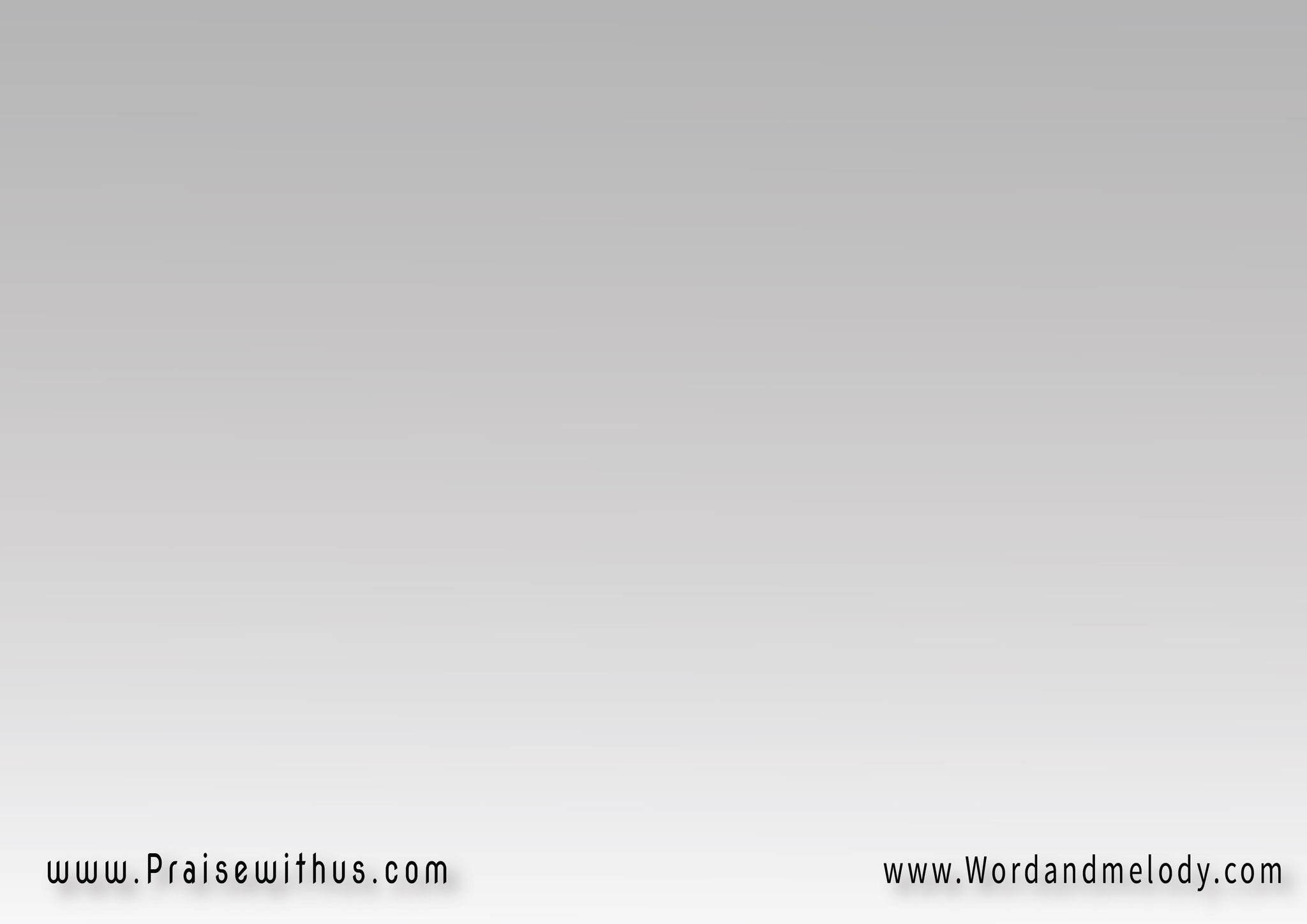 ليه ؟ 
(لأن الله محبة) 3 
الله محبة
2- 
ليه يسوع بيسامح 
لما بغلط في حقهلما بجيله بتوبة 
وأنا قلبي ندمان
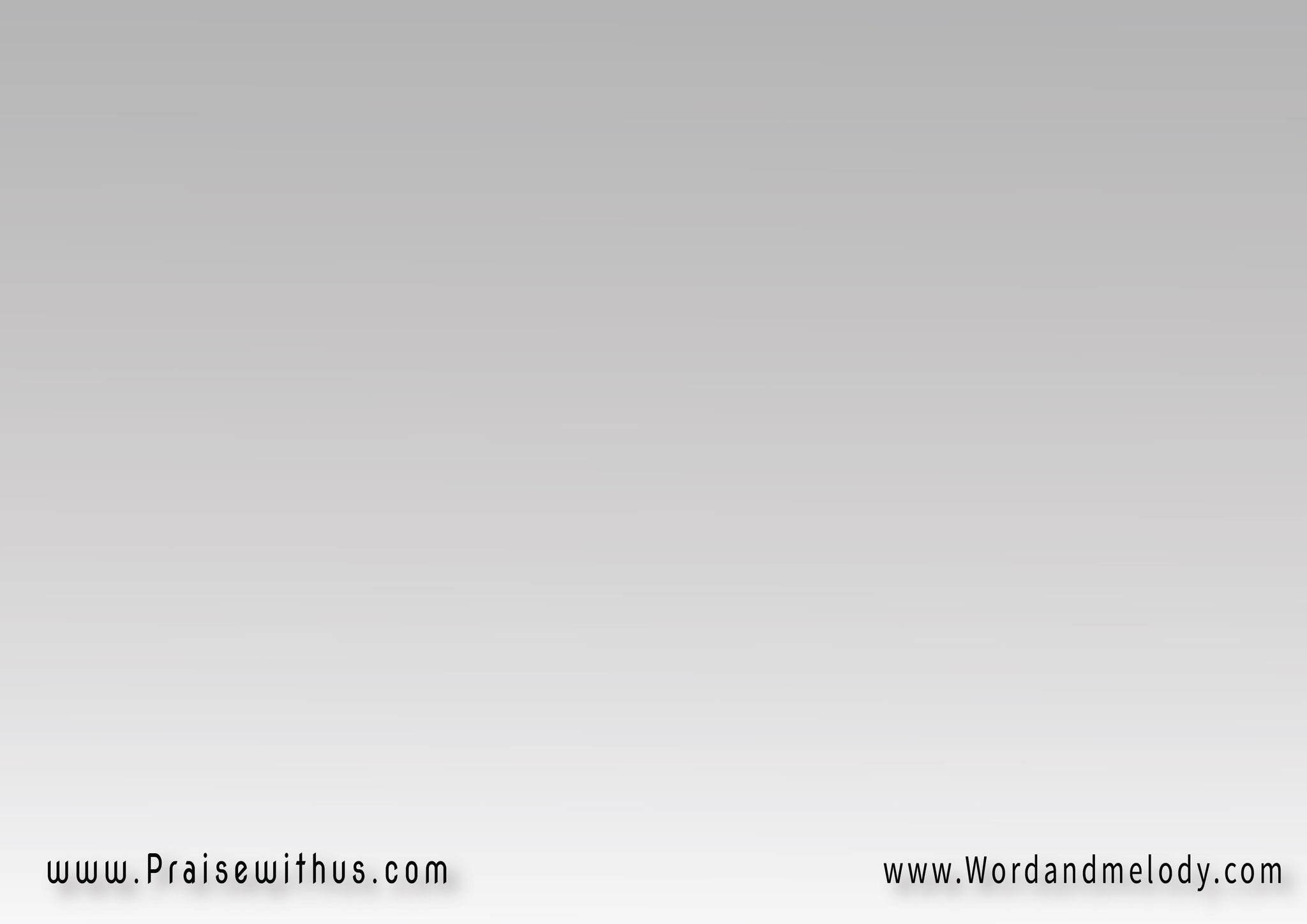 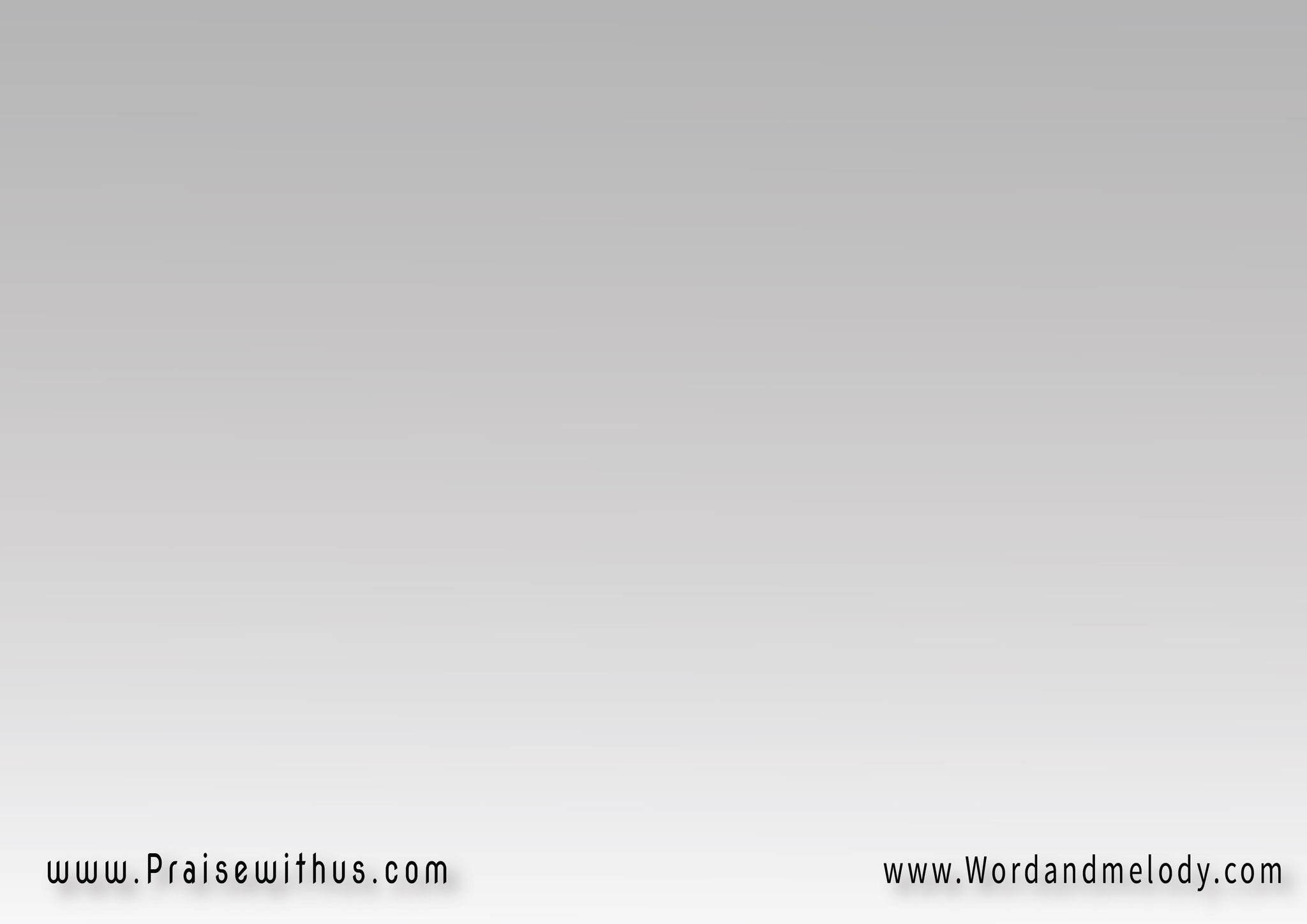 (بينسى الخطية 
ويمسح دمع عينيَّويمسك إيديَّ 
ويخليني فرحان)2
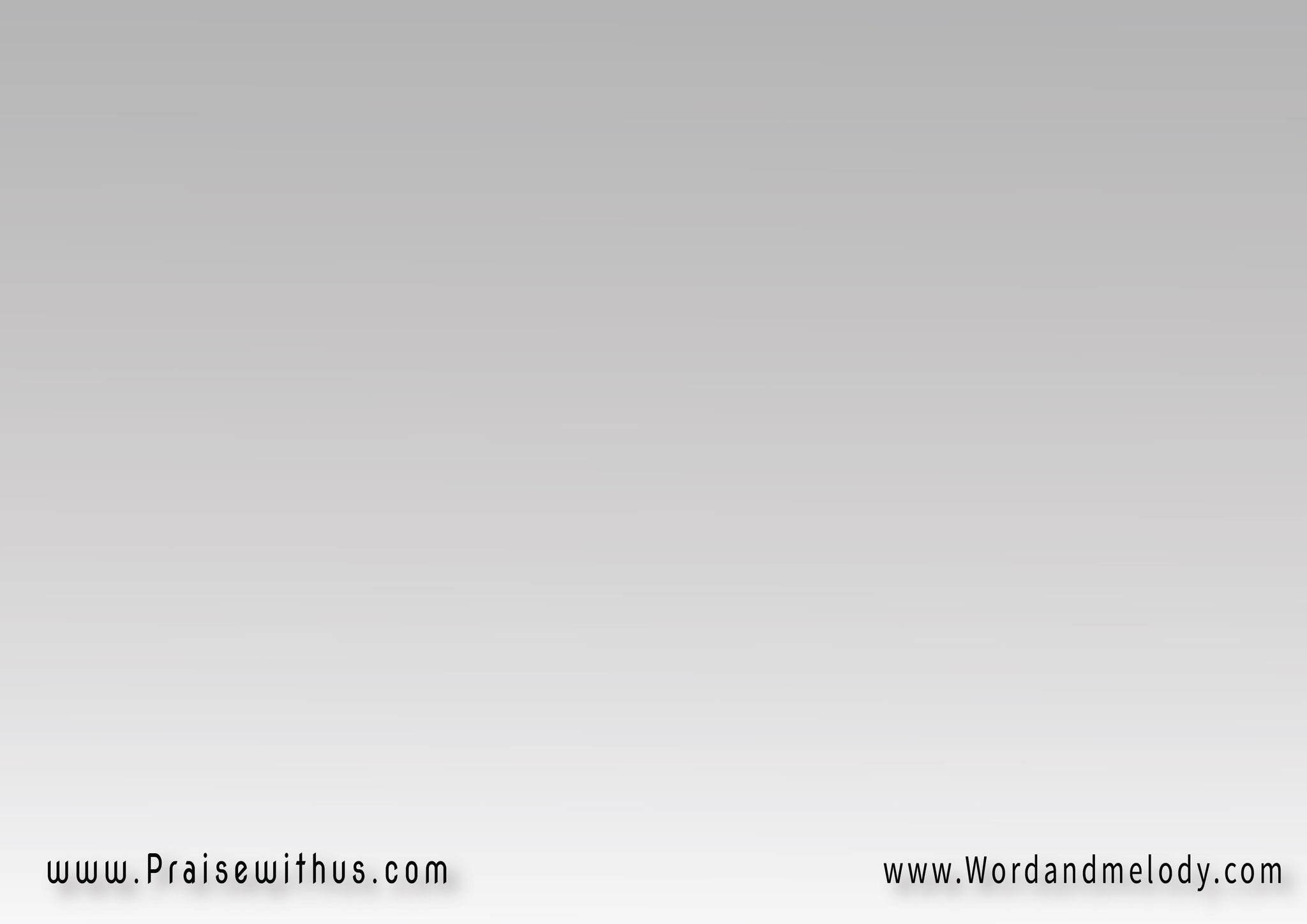 ليه ؟ 
(لأن الله محبة) 3 
الله محبة
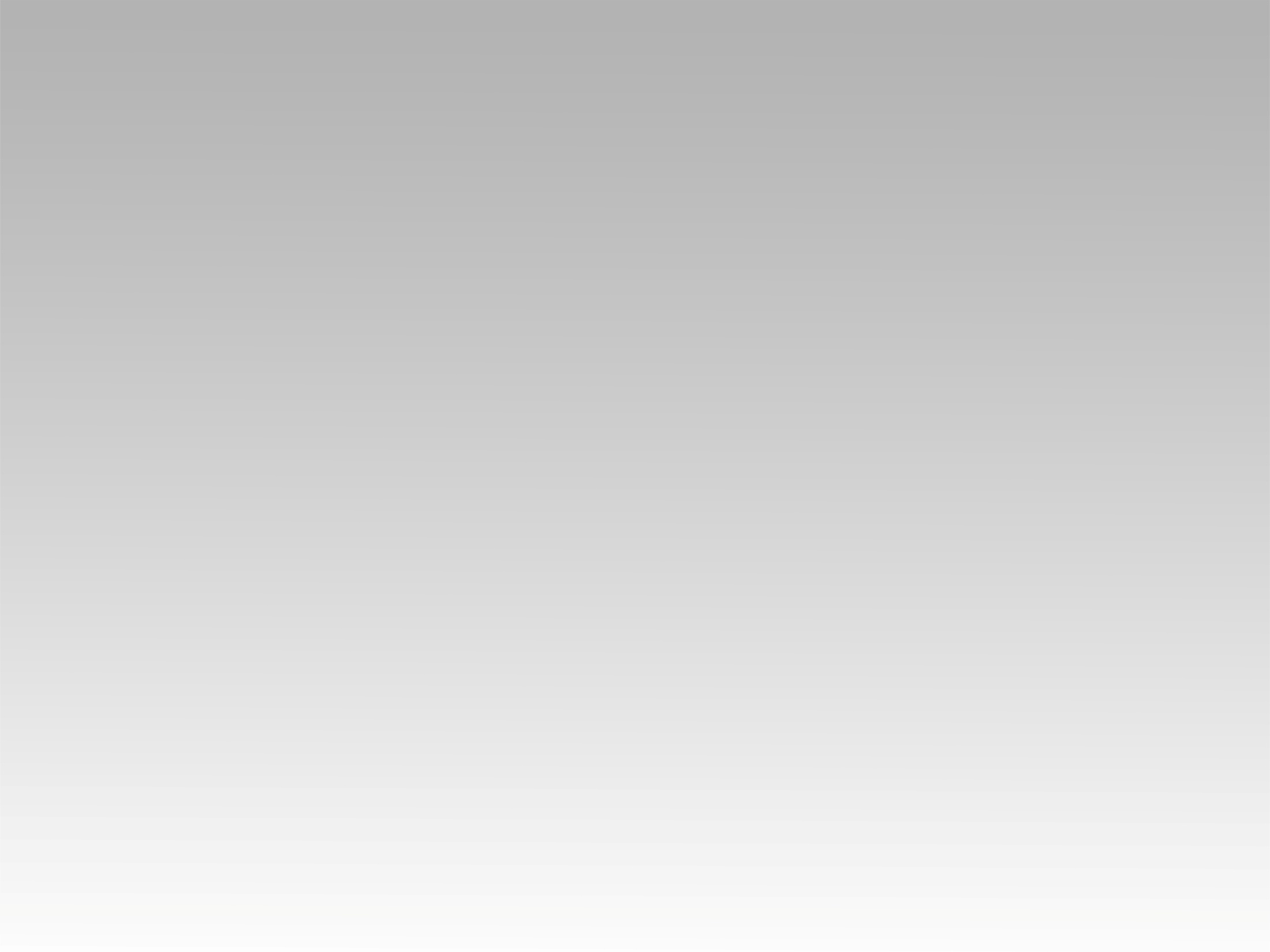 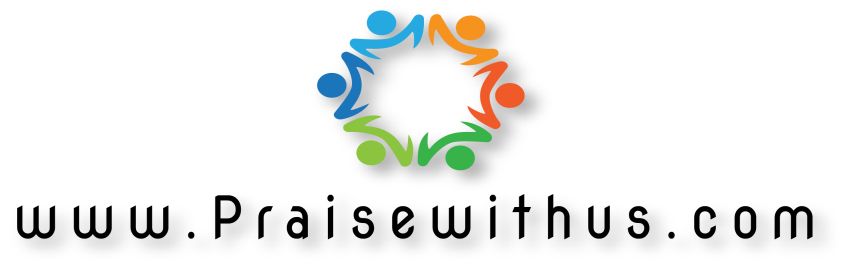